پارتیشن بندی یا تقسیم بندی سیستم کاربردی به ردیف های مختلف 
به منظور کاهش ریسک نشت و نفوذ داده های نامطلوب به خاطر عیوب و نقایص منطق برنامه کاربردی، جداسازی ردیف های سیستم کاربردی و تخصیص آنها به ابریهای مجزا پیشنهاد شده است (شکل 2). در مورد نقص یک برنامه کاربردی، داده ها بلافاصله در معرض ریسک قرار می گیرند، زیرا از لحاظ فیزیکی جدا و با یک طرح کنترل دسترسی مستقل، ازآن محافظت به عمل آمده است.
21/38
چشم انداز امنیت ابری
چالشهای امنیت ابری
پیشنهادات
نتیجه گیری
مقدمه
مطالعه موردی
شکل 2. پارتیشن سیستم کاربردی به ردیف های مختلف
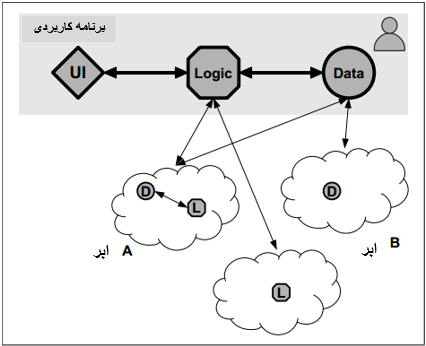 22/38
چشم انداز امنیت ابری
چالشهای امنیت ابری
پیشنهادات
نتیجه گیری
مقدمه
مطالعه موردی
تقسیم بندی ردیف های برنامه کاربردی به قطعات مختلف 
تقسیم بندی سیستم های کاربردی به ردیف های مختلف و توزیع ردیف ها در میان ابریهای مشخص و متمایز در برابری نشت داده ها در حضور نواقص و عیوب در طراحی برنامه یا اجرای آن محافظت به عمل می آورد. هدف معماری بعدی افشای منطق و داده های پردازش می باشد.
23/38
چشم انداز امنیت ابری
چالشهای امنیت ابری
پیشنهادات
نتیجه گیری
مقدمه
مطالعه موردی
ایده آن است که منطق و داده های برنامه کاربردی نیازمند تقسیم شده به بخشهای دانه ریز و توزیع این بخشها در میان ابریهای مشخص و متمایز می باشند.  این شیوه را به طرق مختلفی بسته به نحوه اجرای تقسیم بندی می توان معرفی نمود.
24/38
چشم انداز امنیت ابری
چالشهای امنیت ابری
پیشنهادات
نتیجه گیری
مقدمه
مطالعه موردی